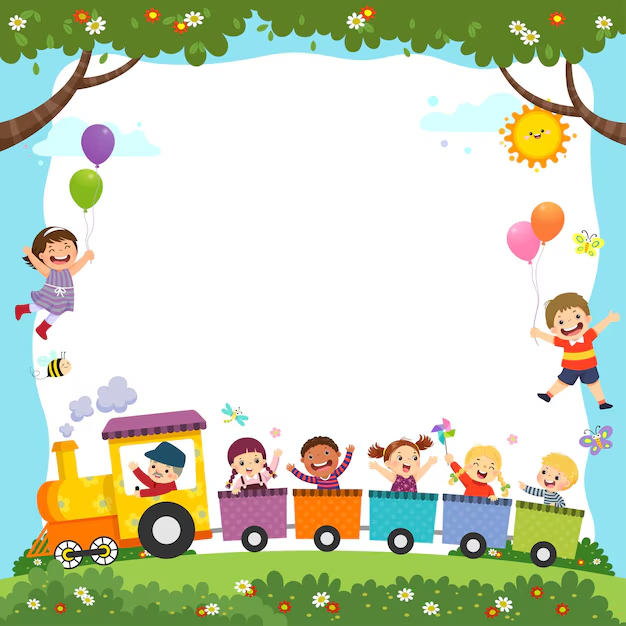 RETROALIMENTACIÓN 
EXPLORACIÓN DEL ENTORNO NATURAL
Segundo Periodo
2025
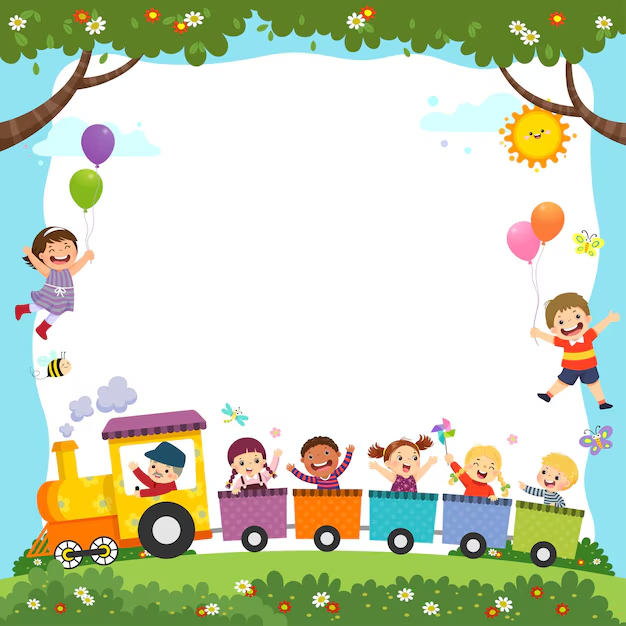 Aprendizajes Esperados
Segundo Periodo 2025

OA3  Reconocer la importancia del agua y la energía solar para la vida humana , los animales y las plantas, a partir de experiencias directas o TICs  .

    OA4  Comunicar propiedades básicas de los objetos y elementos naturales que  explora, tales     como: transparencia/opacidad, flexibilidad/rigidez, rugosidad/lisura, relacionándolos con posibles usos.

 OA  5 Explorar los cambios o efectos que se producen en los materiales al aplicarles fuerza, calor o agua.
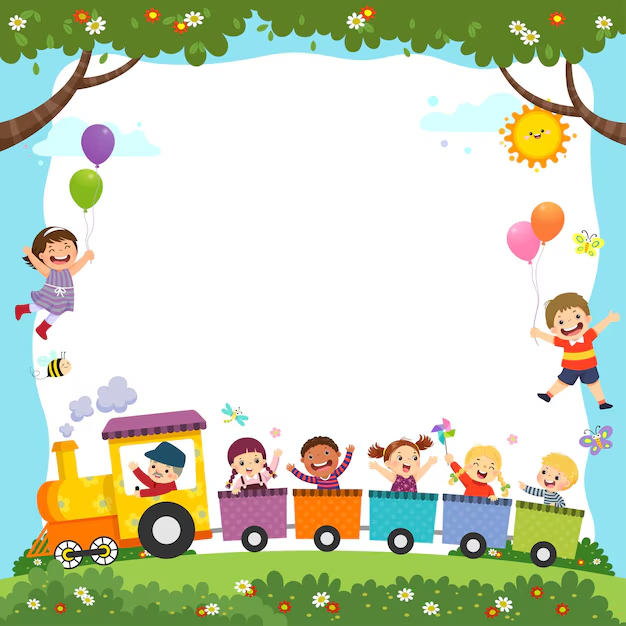 EVALUACIÓN

Formativa  :Agua y Energía Solar
Rúbrica                                                                            20%

Formativa: Propiedades  de los objetos
Control                                                                           25%


Formativa: 
Trabajo de Experimentación                                 25%                                                     

Sumativa                                                                        30%
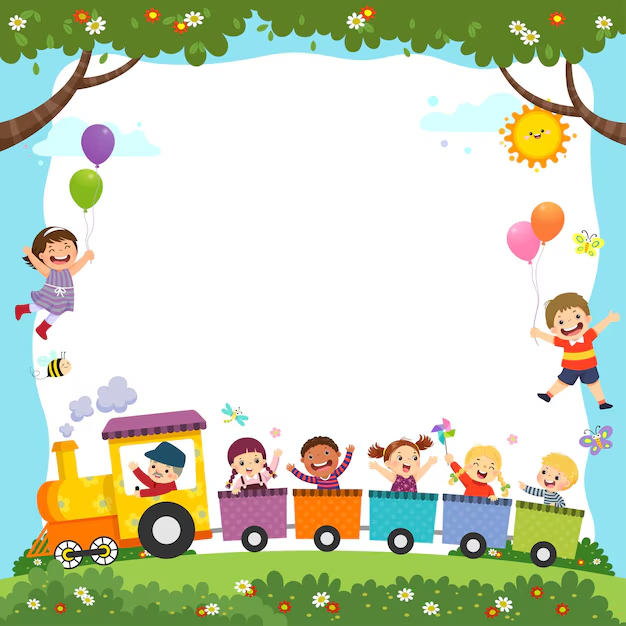 ¡¡FELICES VACACIONES!!